The Kingdom of GodandThe Day of the LOrd
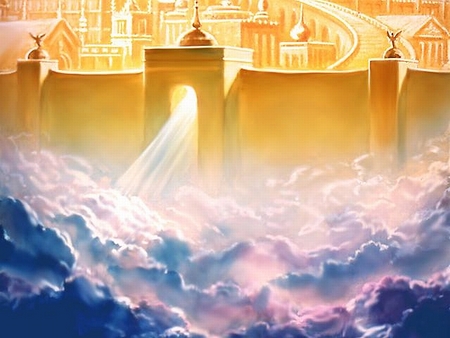 John Oakes
Bakersfield
4/28/2019
What is the Kingdom of God?
Mustard Seeds
The Kingdom of God is….

The Kingdom of God is not…
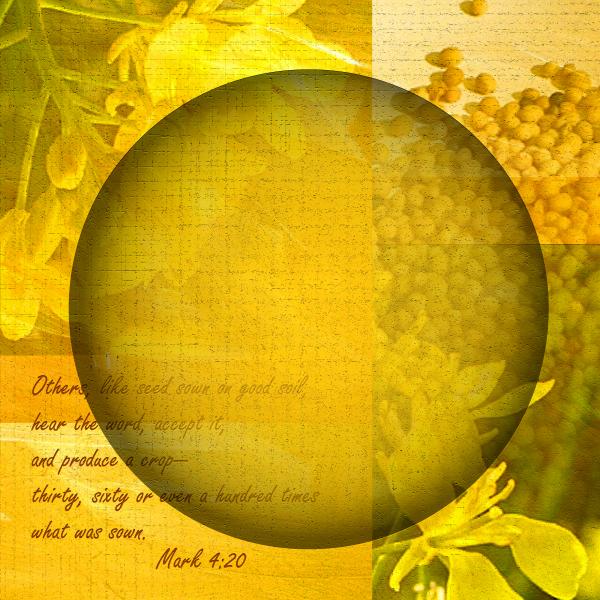 I. The Kingdom of God is the topic Jesus spent by far the most       time talking about.
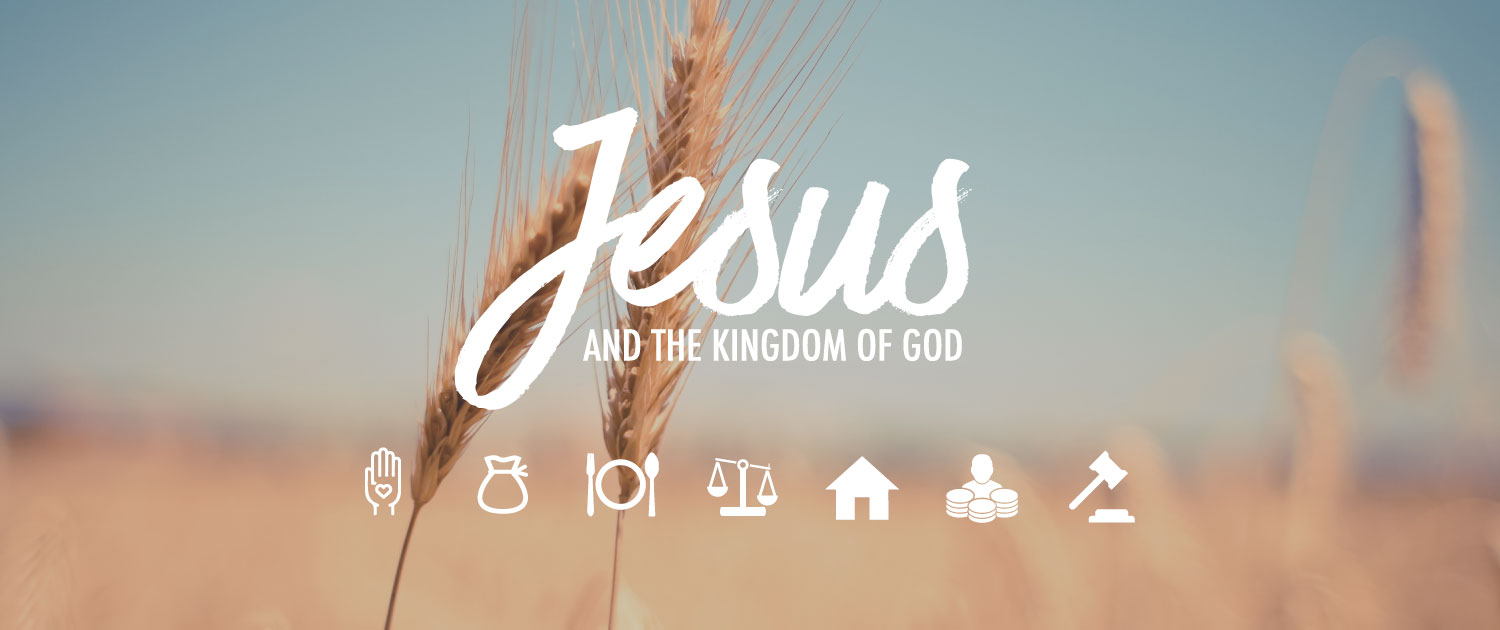 II.  The Kingdom of God is a “place” where God is king—where     God reigns.-It is a life lived in submission to God
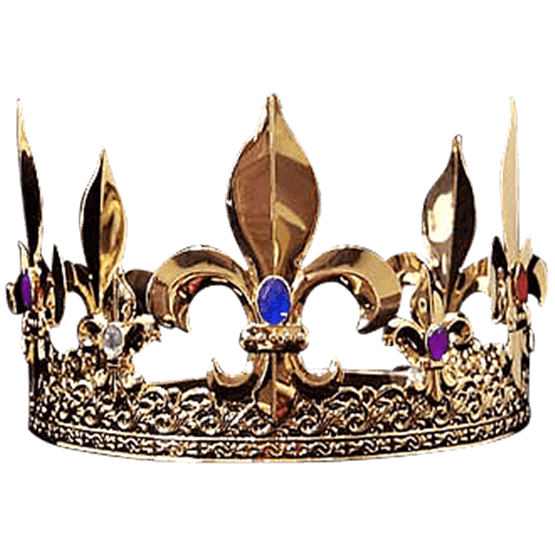 III.  The Kingdom of God is a very big concept.
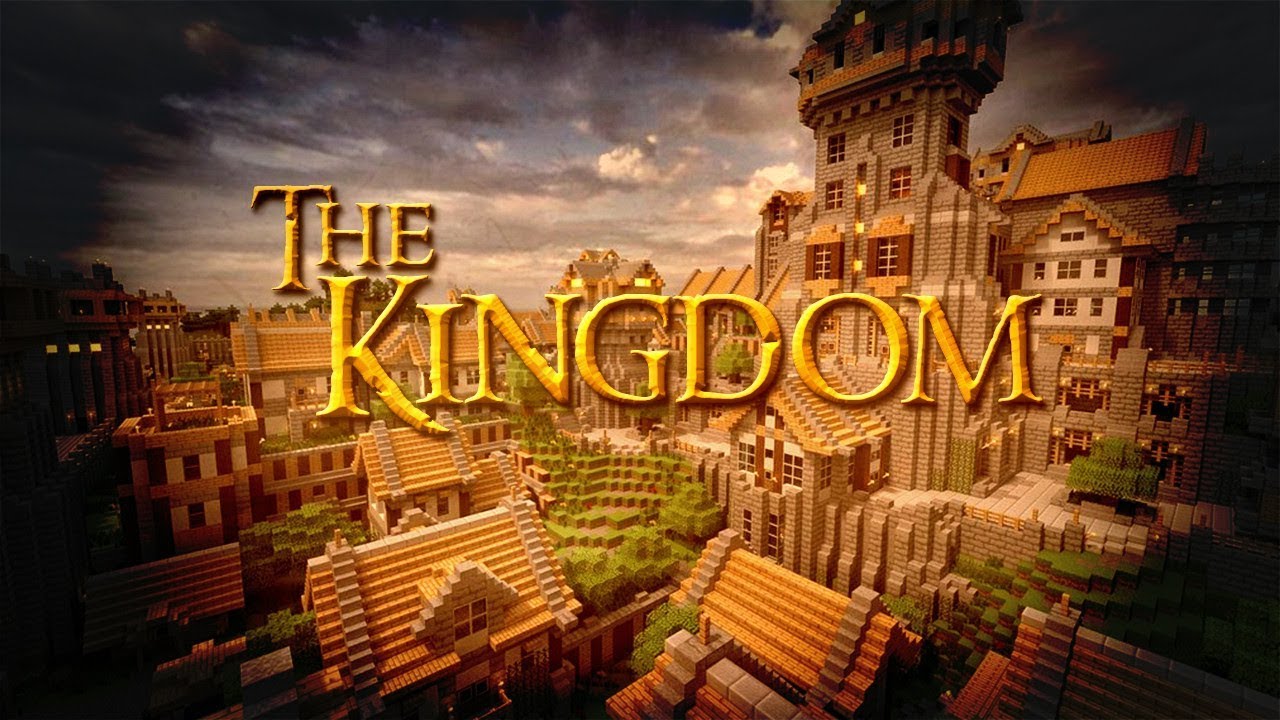 IV.  The Kingdom of God is revealed in parables (because it has to be)
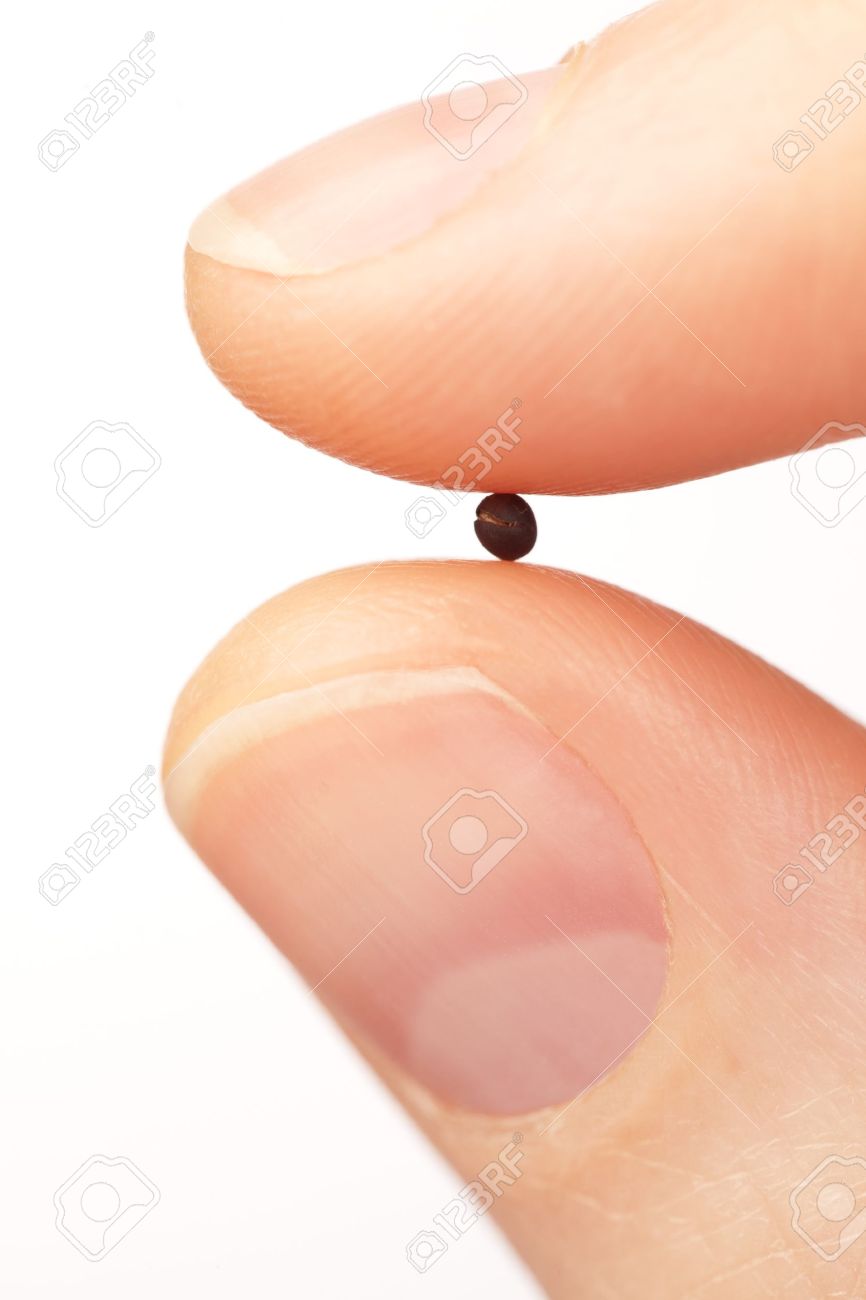 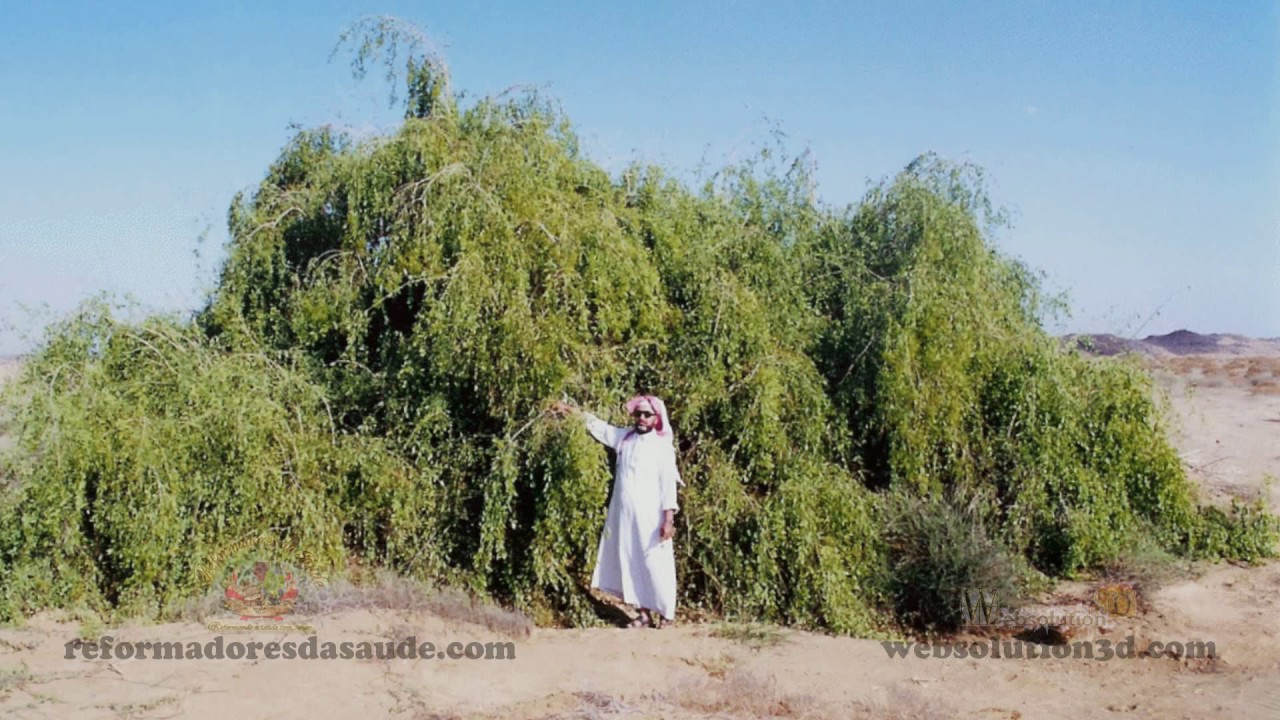 V.  The Kingdom of God is something which breaks out suddenly and dramatically.
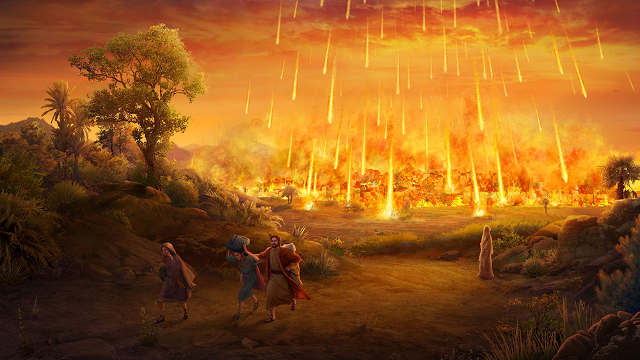 VI.  The Kingdom of God is revealed in history.
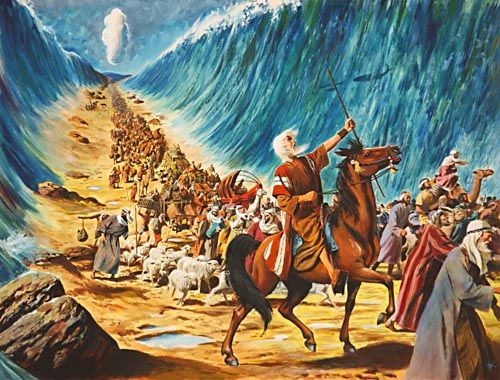 VII. The Kingdom of God is not coextensive with or equal to the church.
VIII.  The Kingdom of God (Mark, Luke, John) is the           Kingdom of Heaven (Matthew)
IX.  The Kingdom of God is already but not yet.
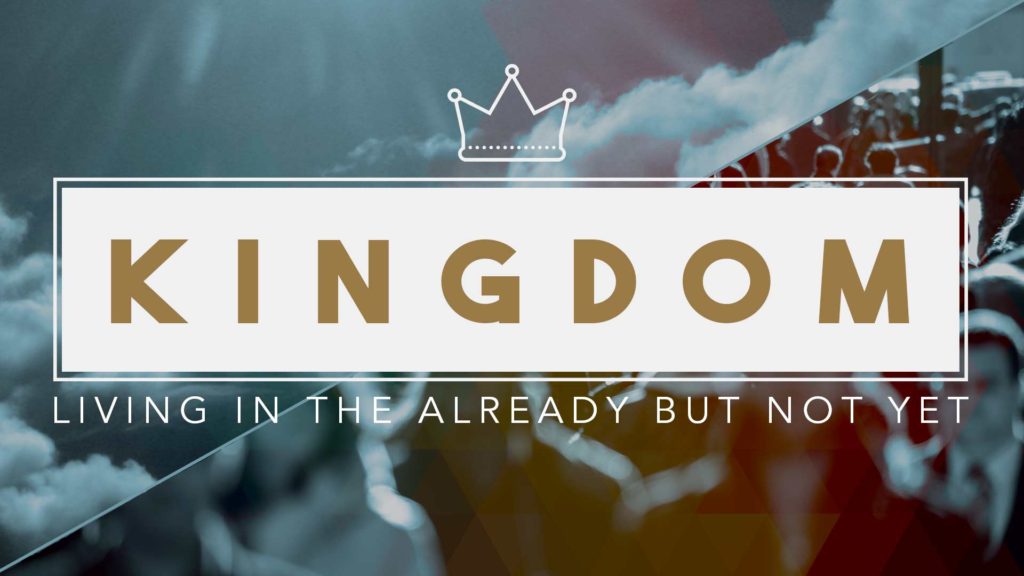 X.  Nature—the physical earth is the Kingdom of God.
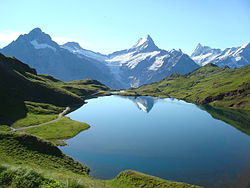 XI.  Israel is the Kingdom of God.
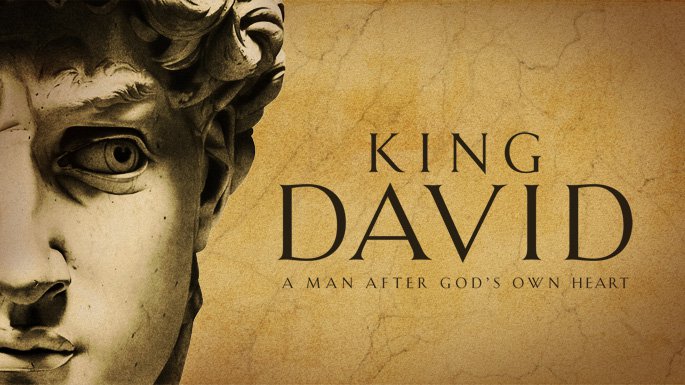 XII.  The Church is the Kingdom of God.  (and I am not contradicting myself)
XIII.  The Kingdom of God is any individual who has Jesus as his          or her king.
XIV.  The Garden of Eden is the Kingdom of God.
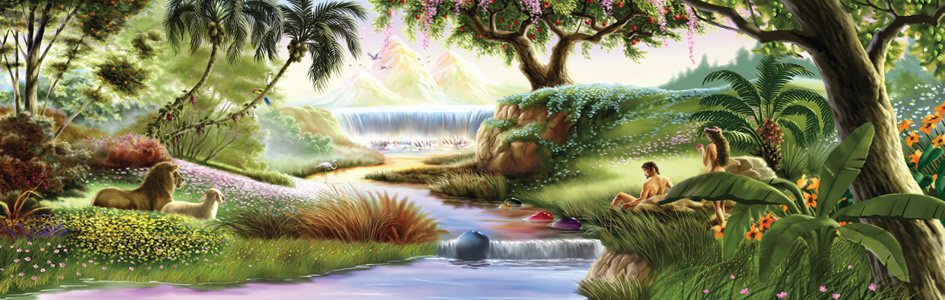 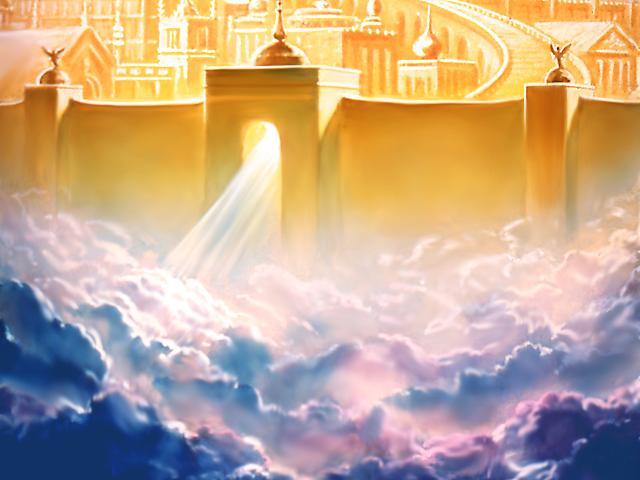 XV.  The Kingdom of God is heaven.
XVI.  The Kingdom of God is within (among) us.Luke 17:21
XVII.  The Kingdom of God is not a physical place.
XVIII.  The Kingdom of God is not of this world.
XIX.  The Kingdom of God is not a premillennial kingdom with Jesus reigning on the earth.
X
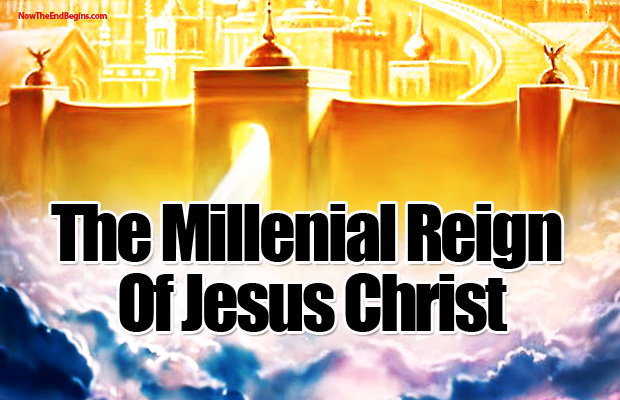 XX. The Kingdom of God is entered by being born again.
XXI. The Kingdom of God is something you are completely in or   completely out of.Matthew 12:28-34
XXII.  The unrighteous cannot live in the Kingdom of God.
XXIII.  The Kingdom of God is a radical ethic in complete opposition to the worldly ethic It is best described in the Sermon on the Mount.
XXIV.  The Kingdom of God is a place where things are as they ought to be.Isaiah 11:6-10Isaiah 65:17-25
XXV.  The Kingdom of God is a “place” where there is peace and justice.
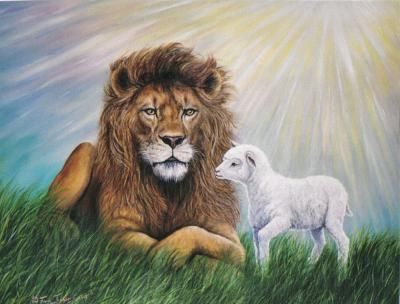 XXVI.  The Kingdom of God cannot be moved.Hebrews 12:25-29
XXVII.  The Kingdom of God is a place where God’s will is done.
XXVIII.  The Kingdom of God is of inestimable value.
XXIX. The Kingdom of God is a place Jesus is.
XXX.  The Kingdom of God is about a relationship with God.
XXXI. The Kingdom of God is revealed, proclaimed,  preached, announced.
Our Role in the Kingdom
Individually

In our churches

In our communities
Individual in the Kingdom of God
Seek first the kingdom yourself

Live a life in submission to God

Live as his instrument.

Living out the Sermon on the Mount.

One Year Challenge
Become a Missionary
Your job: Transform the world.
In Our Churches
Join the life of the church.

Ask: What is God doing right now in Bakersfield.  What is the Holy Spirit doing?

Give generously

Start a program, a ministry.
In Our Communities
Get intimately involved in creating social justice.

Bring the kingdom to the community and the community to the kingdom.

Social justice is not something we do, it is who we are.

Example:  Lindsey Dominguez in SD
The Kingdom of God in the Old Testament
The Day of the Lord is a period of time when God openly intervenes in history and the affairs of men—both in judgment and in blessing.   Joel 1:15  Woe because of that day!!!

Isaiah 2:12-22  Prideful individuals

Isaiah 13:6-13, 17-21   Babylon

Isaiah 34:4,8-10    Edom

Jeremiah 46:10     Egypt
The Kingdom of God in the Old Testament
Joel 2:1-2   Joel 2:11-17    Blow the trumpet!  Jesus is coming back!!!
  
Joel 2:28-31  The Day of the Lord can be good news for some

Joel 3:9-14   Decision Time!

(Amos 5:18-20, Obadiah 15, Zephaniah 1:1f)

Malachi 4:5
The Day of the Lord in the NT
2 Thess 1:6-10
Matt 24:36-39
Phil 2:14-16 (and 2 Cor 1:12-14)
1 Cor 5:5
2 Thess 2:1-4
1 Thess 5:1-11
2 Pet 3:8-10

Finish:  Zechariah 14:1-21